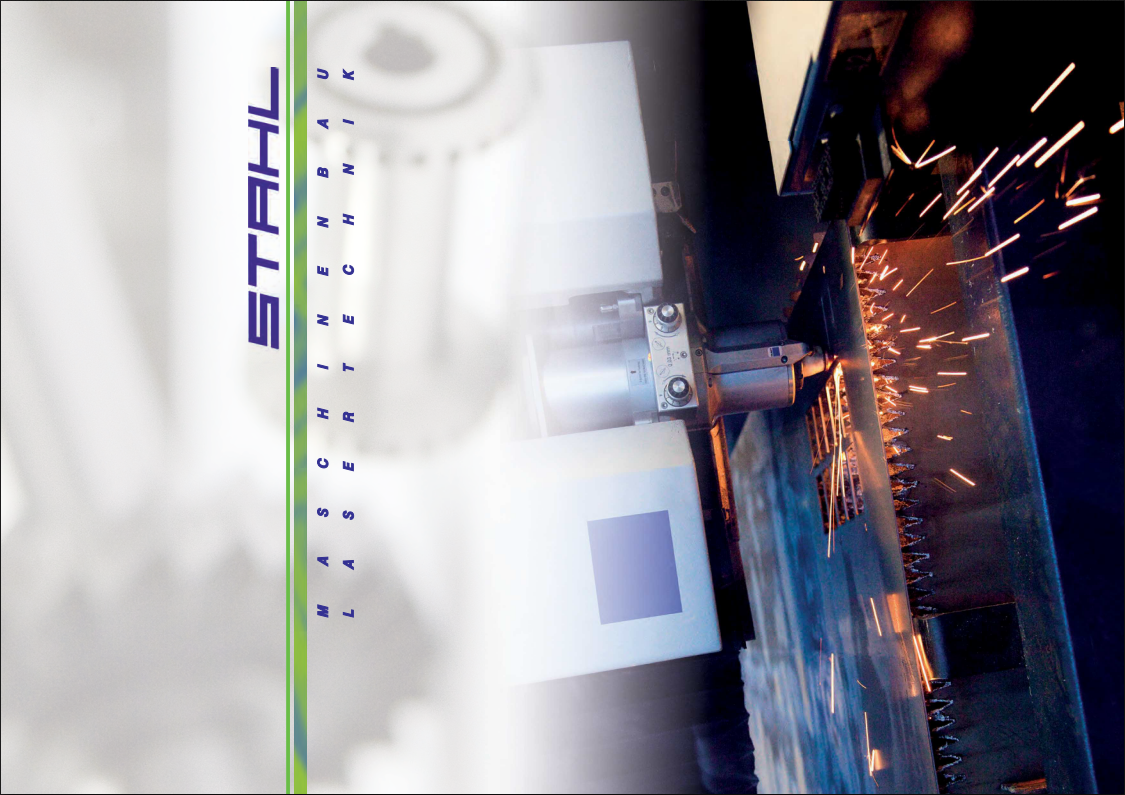 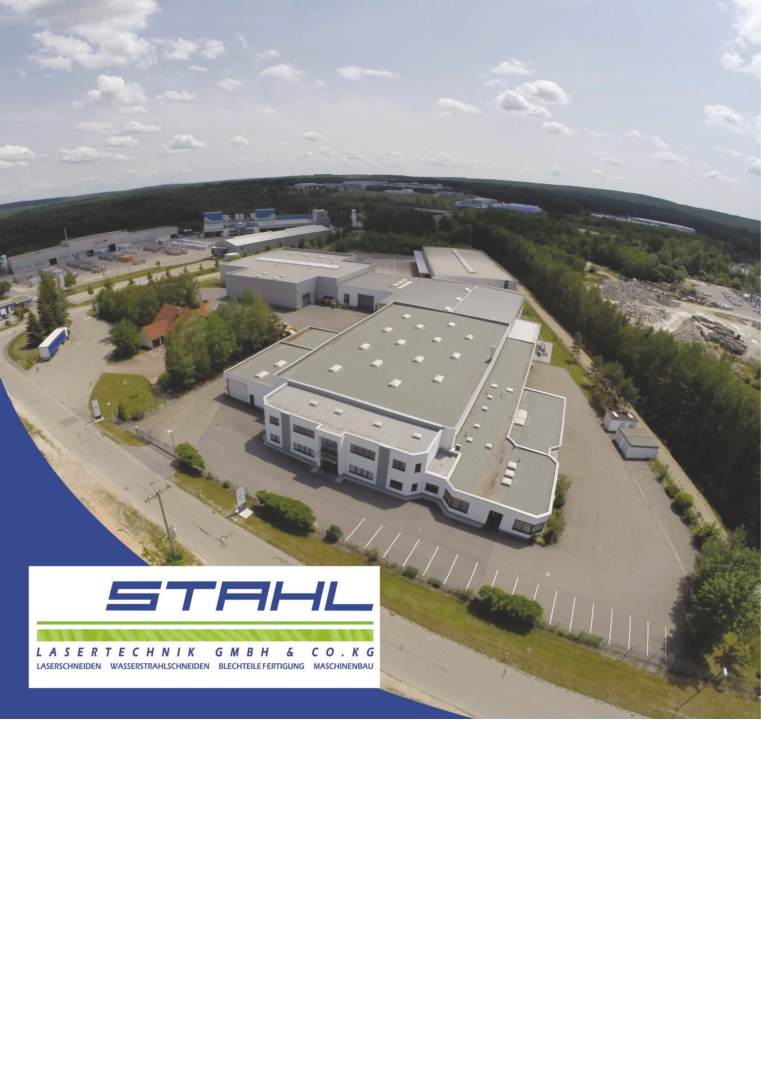 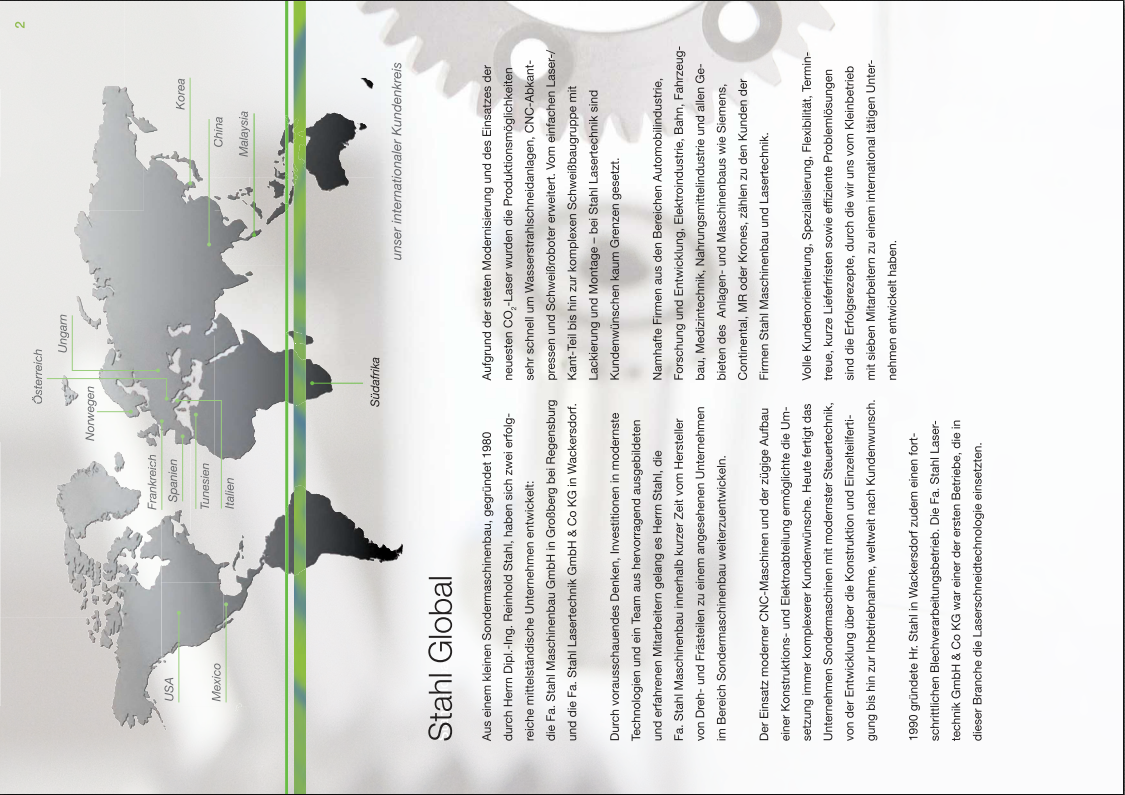 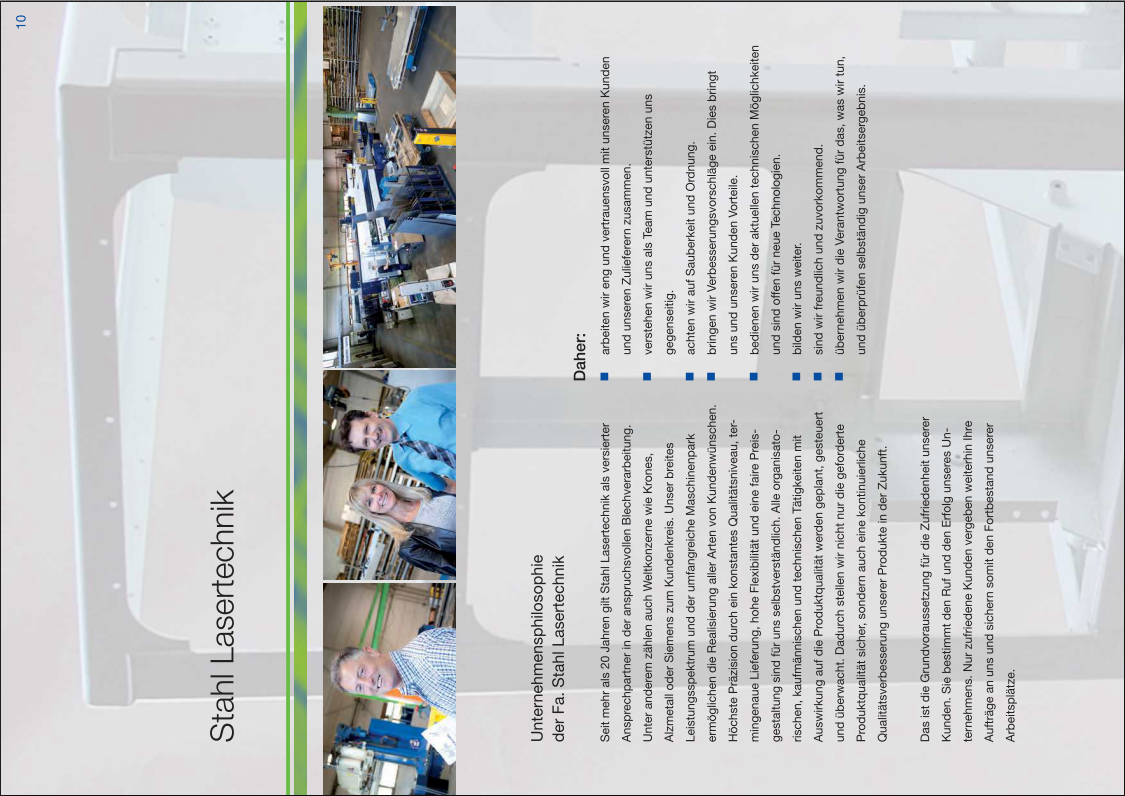 11
Historie
1990	Gründung der Fa. Stahl Lasertechnik in
2005	Erwerb einer Trowalieranlage, um eine noch
Wackersdorf mit einer Produktionsächevon 2 500 m und sieben Mitarbeiternsowie zwei Laserschneidanlagen und
bessere Qualität bieten zu können;Kauf einer der technologisch modernstenAbkantpressen mit 3-D-Programmiersoftwareder Fa. Trumpf;
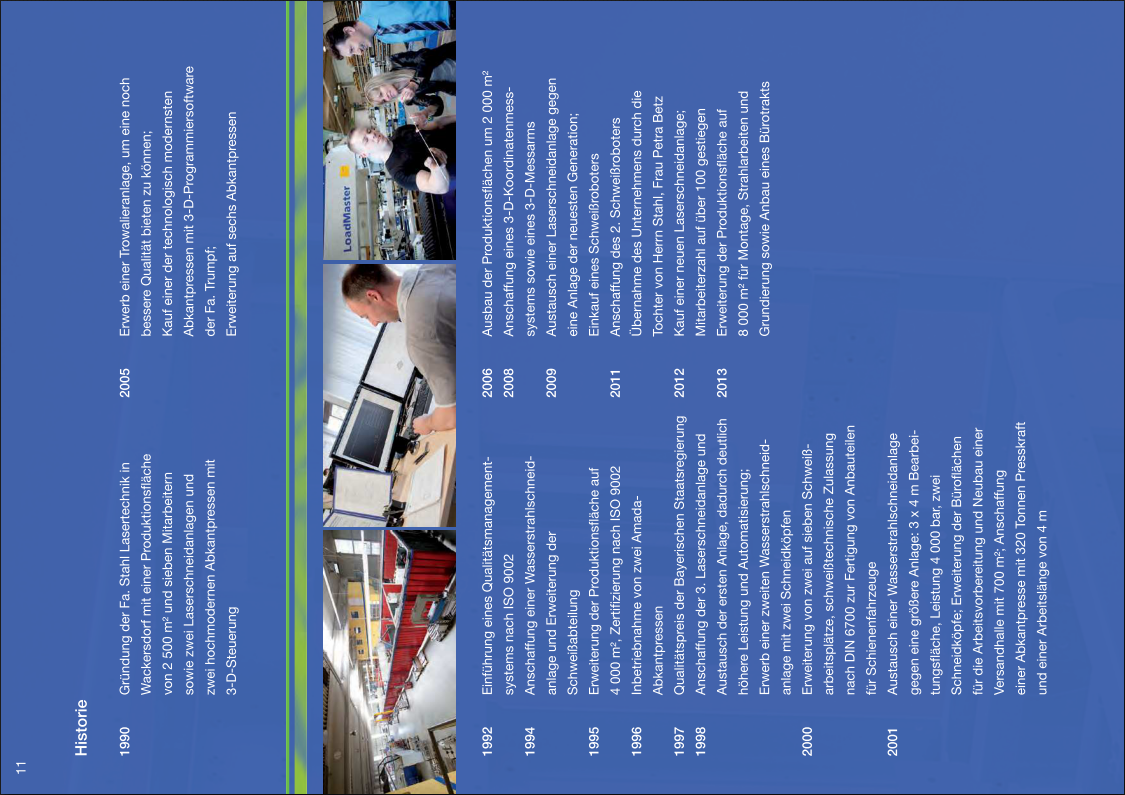 zwei hochmodernen Abkantpressen mit3-D-Steuerung
Erweiterung auf sechs Abkantpressen
1992	Einführung eines Qualitätsmanagement-
2006	Ausbau der Produktionsächen um 2 000 m
systems nach ISO 9002
2008	Anschaffung eines 3-D-Koordinatenmess-
1994	Anschaffung einer Wasserstrahlschneid-
systems sowie eines 3-D-Messarms
anlage und Erweiterung derSchweißabteilung
2009	Austausch einer Laserschneidanlage gegen
eine Anlage der neuesten Generation;Einkauf eines Schweißroboters
1995	Erweiterung der Produktionsäche auf
4 000 m, Zerti!zierung nach ISO 90021996	Inbetriebnahme von zwei Amada-
2011	Anschaffung des 2. Schweißroboters
Übernahme des Unternehmens durch die	Tochter von Herrn Stahl, Frau Petra Betz2012	Kauf einer neuen Laserschneidanlage;
Abkantpressen
1997	Qualitätspreis der Bayerischen Staatsregierung
Mitarbeiterzahl auf über 100 gestiegen2013	Erweiterung der Produktionsäche auf
1998	Anschaffung der 3. Laserschneidanlage und
Austausch der ersten Anlage, dadurch deutlichhöhere Leistung und Automatisierung;
8 000 m für Montage, Strahlarbeiten undGrundierung sowie Anbau eines Bürotrakts
Erwerb einer zweiten Wasserstrahlschneid-anlage mit zwei Schneidköpfen
2000	Erweiterung von zwei auf sieben Schweiß-
arbeitsplätze, schweißtechnische Zulassungnach DIN 6700 zur Fertigung von Anbauteilenfür Schienenfahrzeuge
2001	Austausch einer Wasserstrahlschneidanlage
gegen eine größere Anlage: 3 x 4 m Bearbei-tungsäche, Leistung 4 000 bar, zwei
Schneidköpfe; Erweiterung der Büroächenfür die Arbeitsvorbereitung und Neubau einerVersandhalle mit 700 m; Anschaffung
einer Abkantpresse mit 320 Tonnen Presskraftund einer Arbeitslänge von 4 m
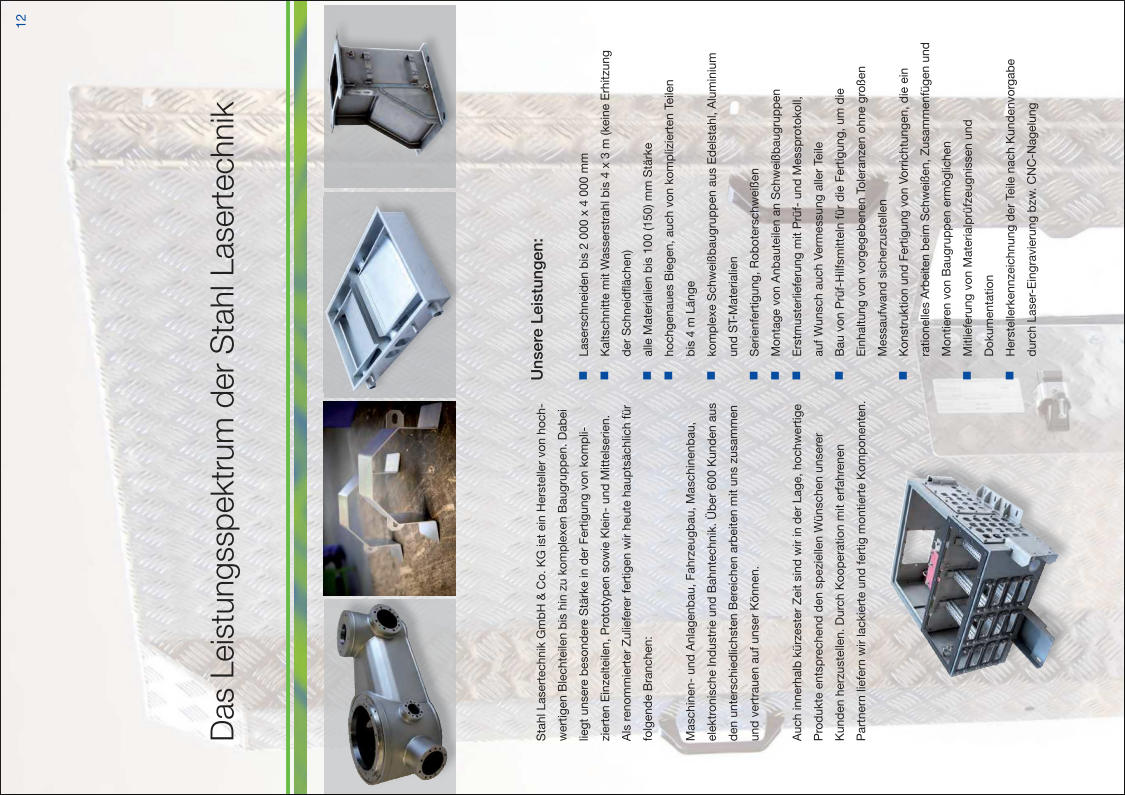 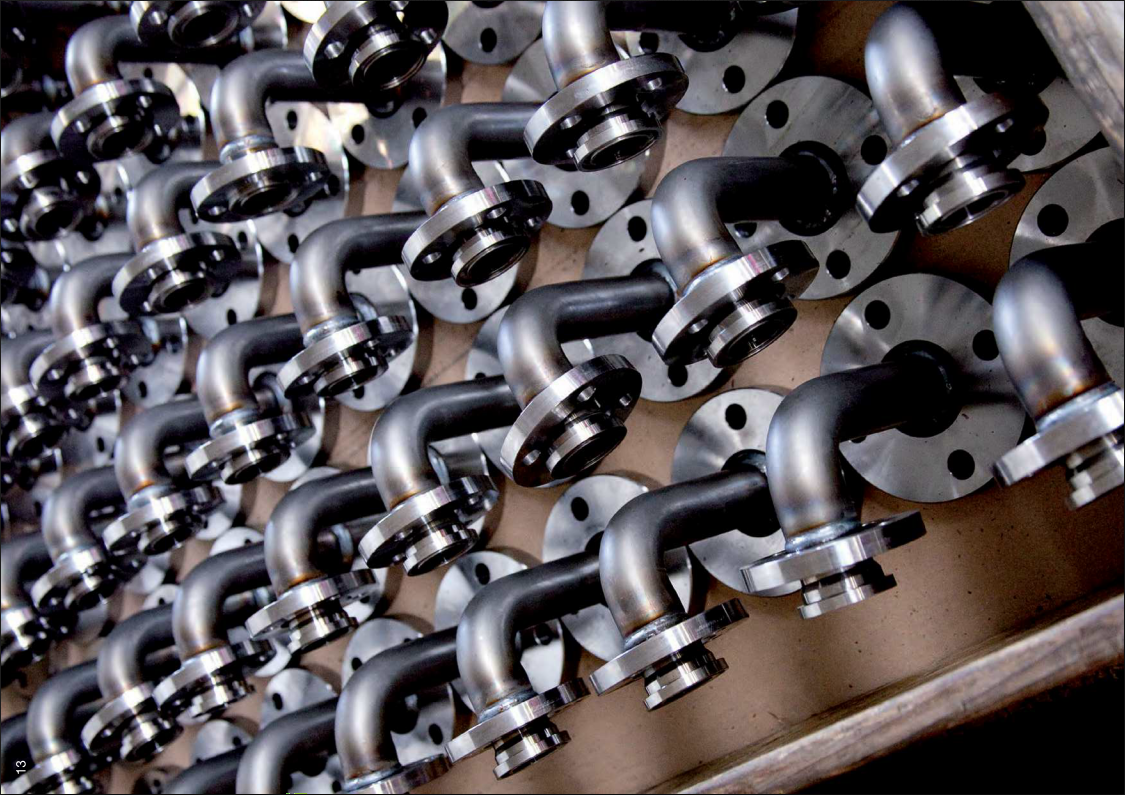 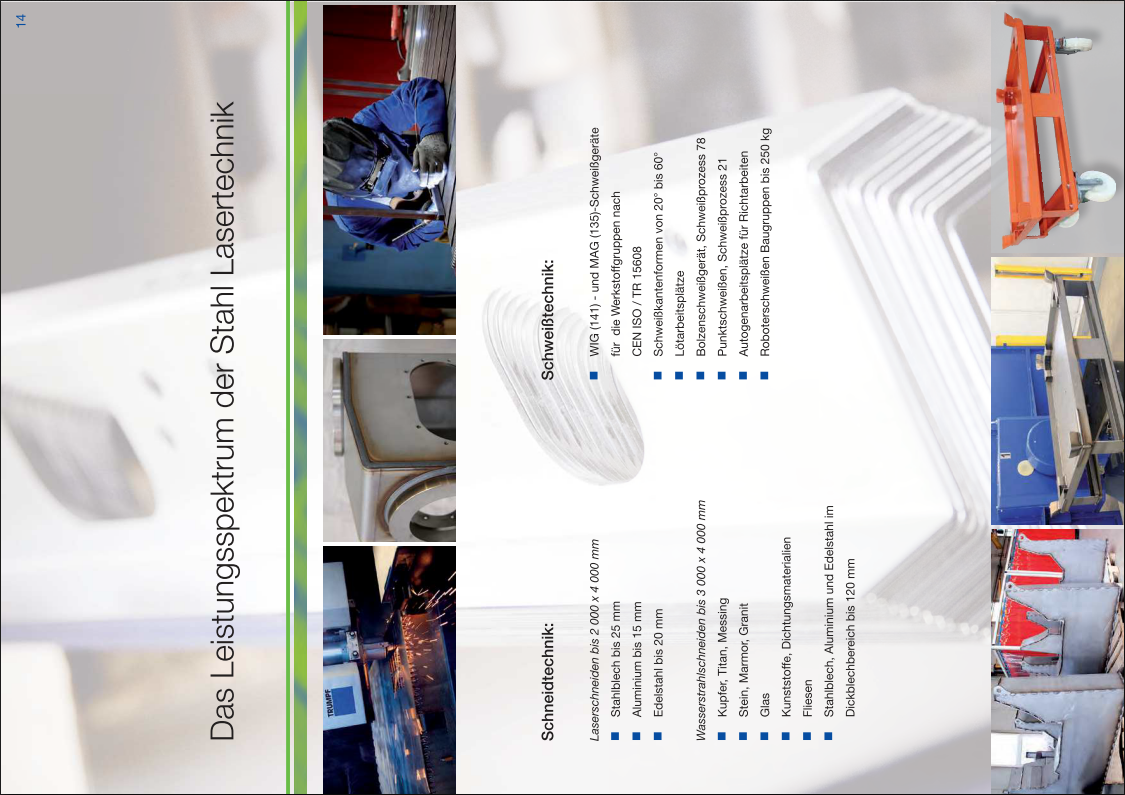 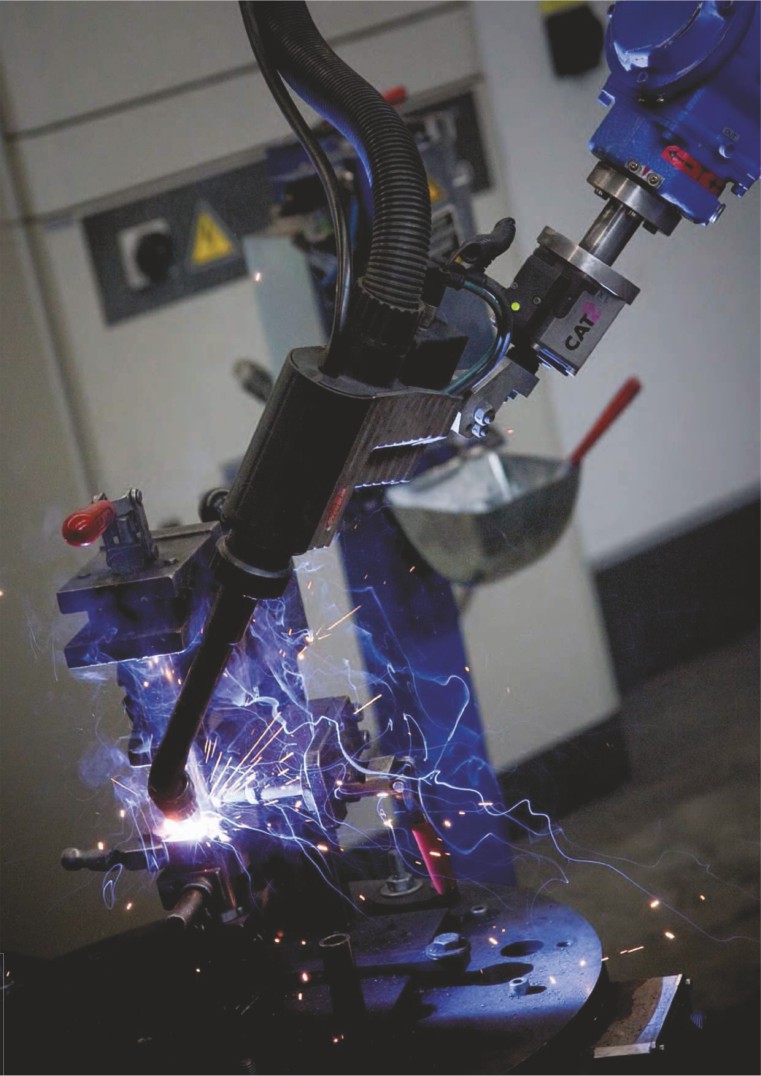 15
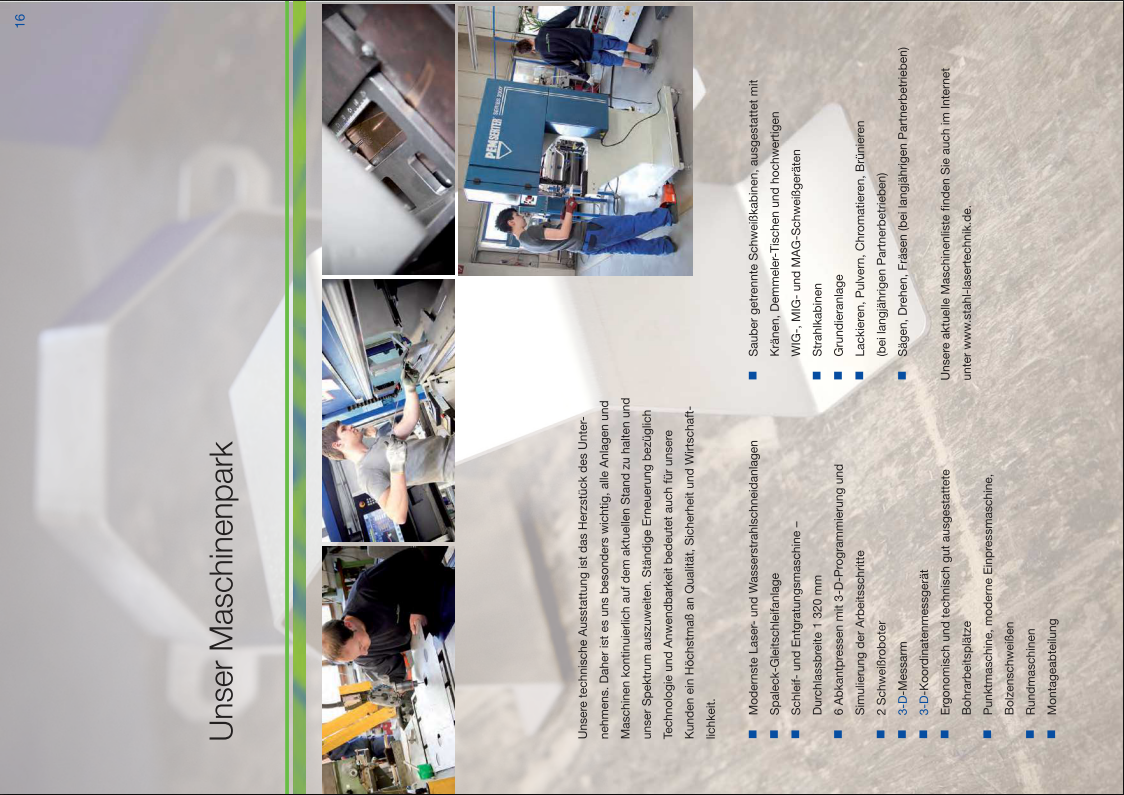 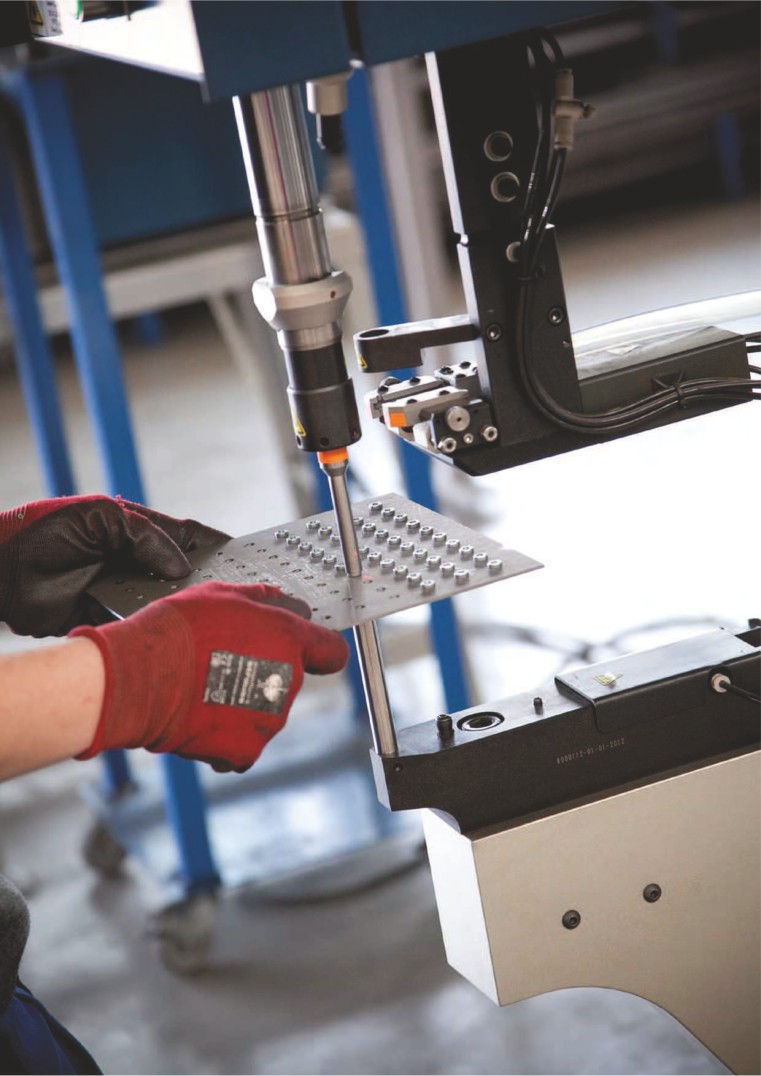 17
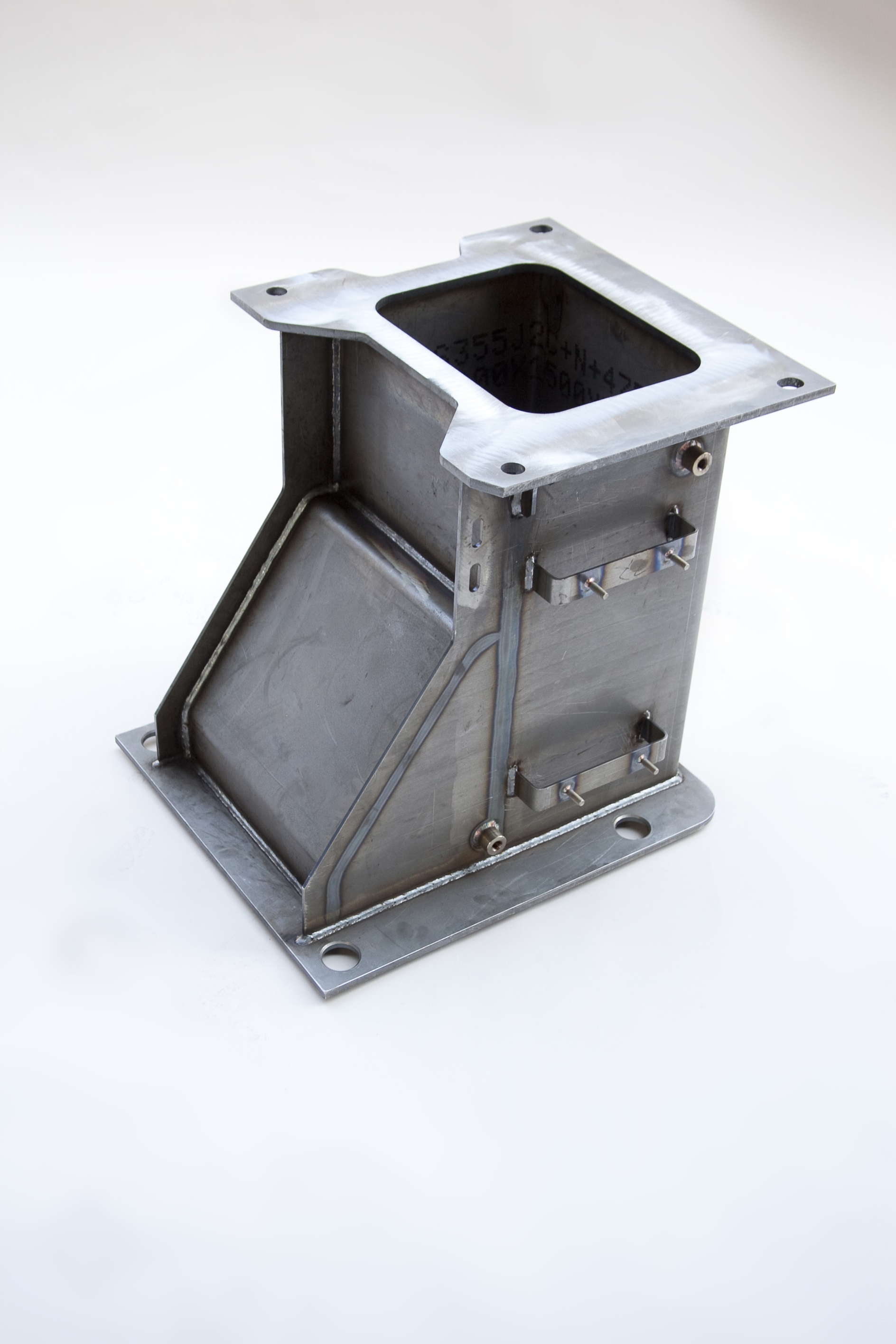 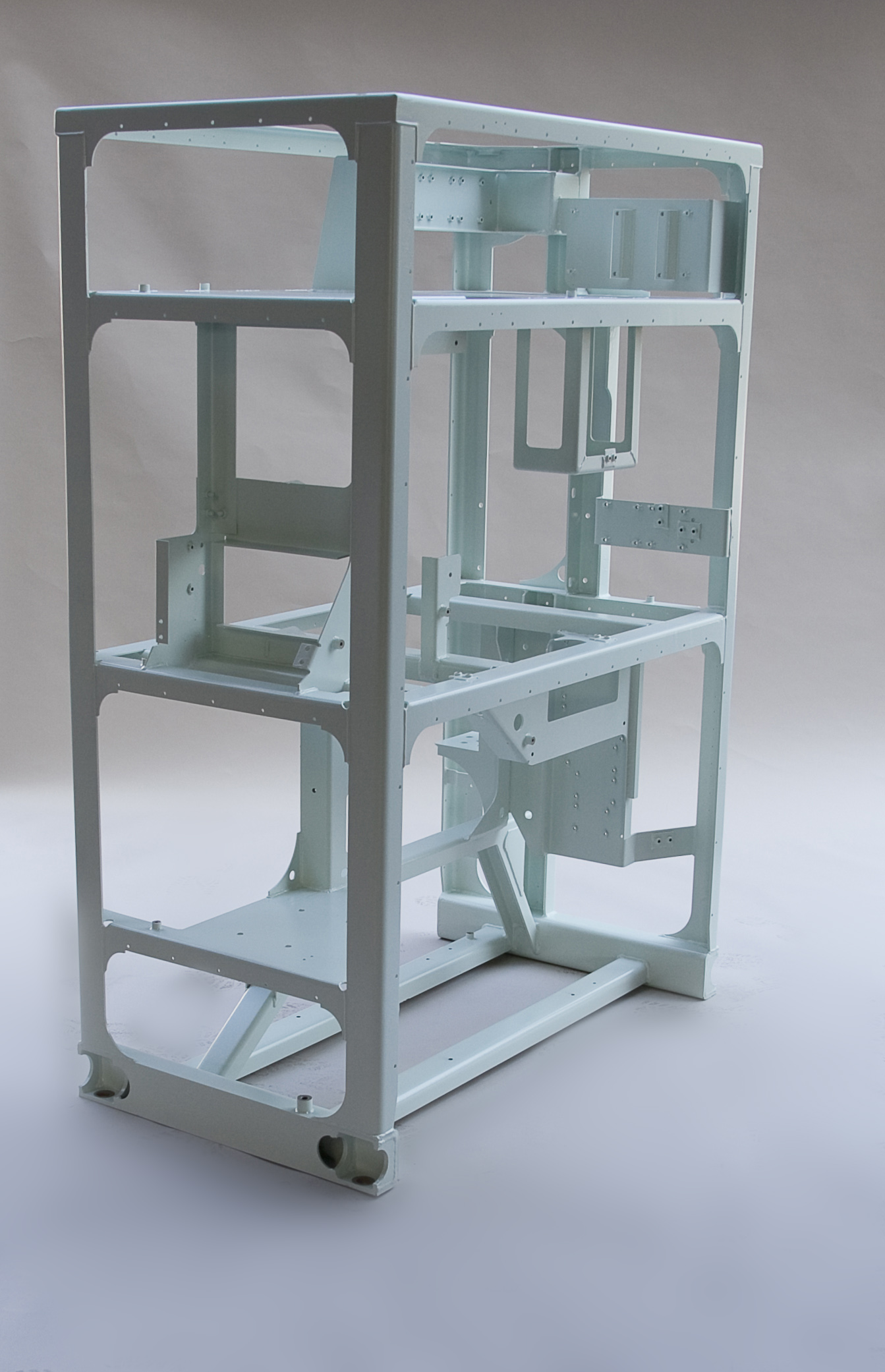 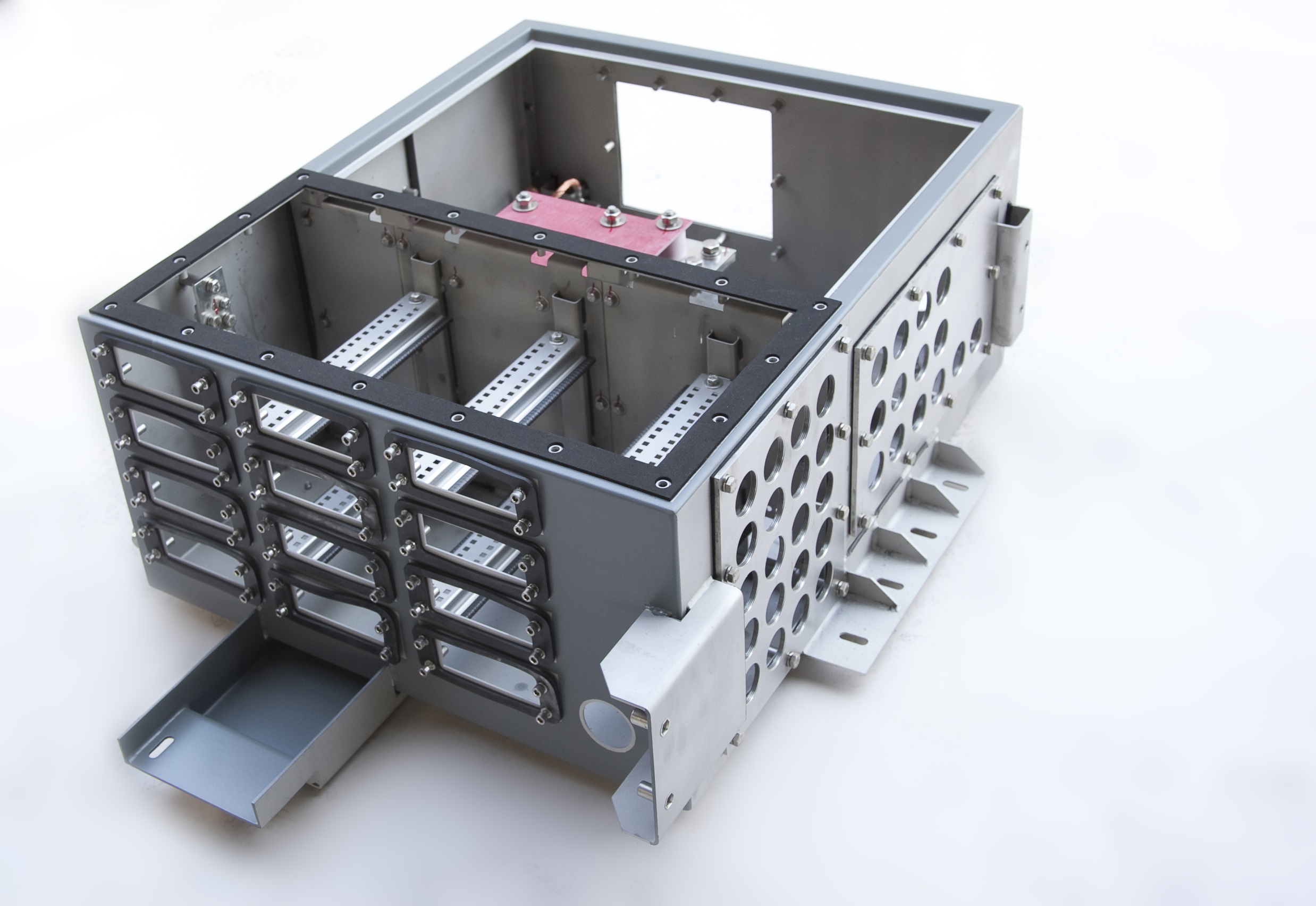 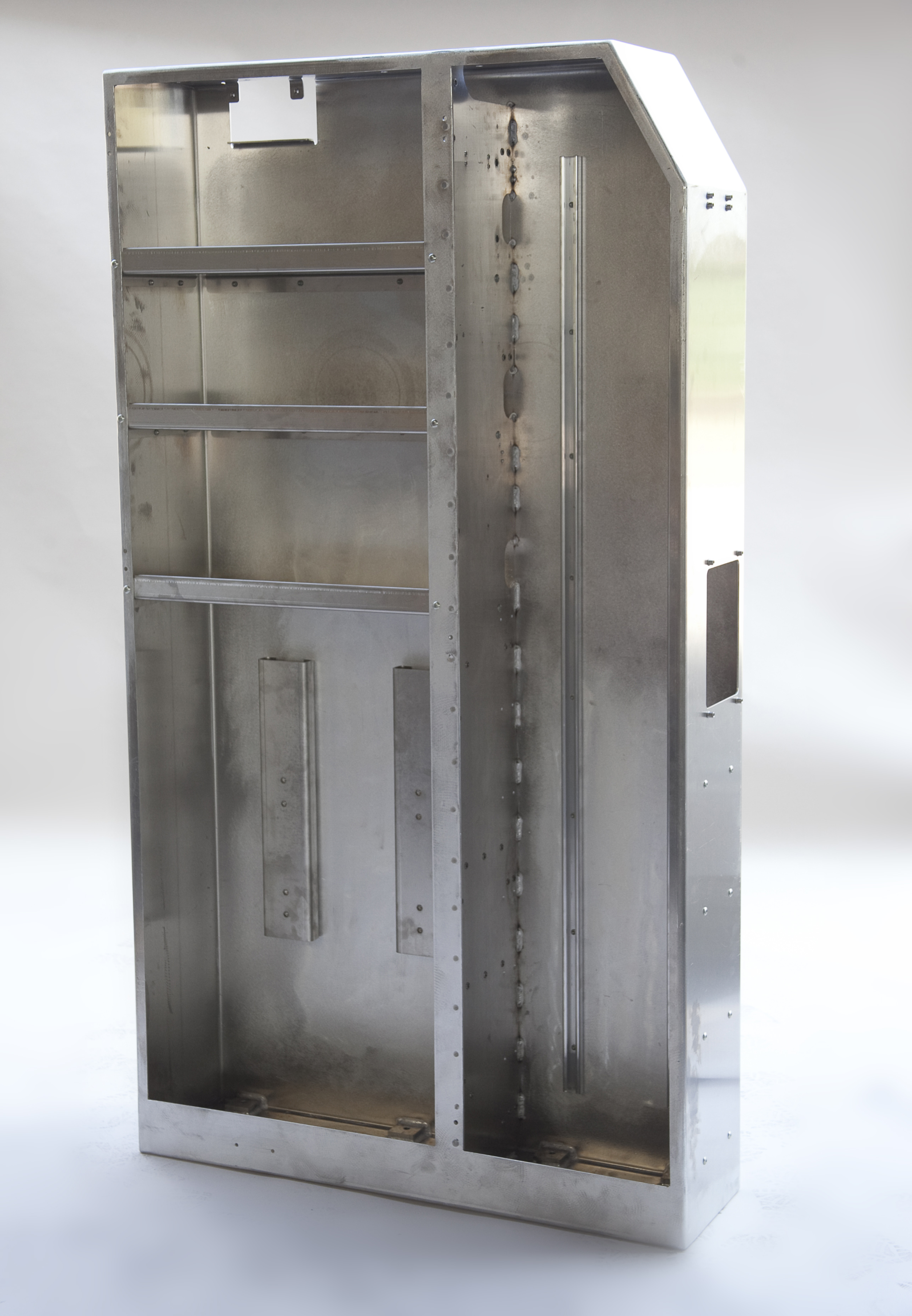 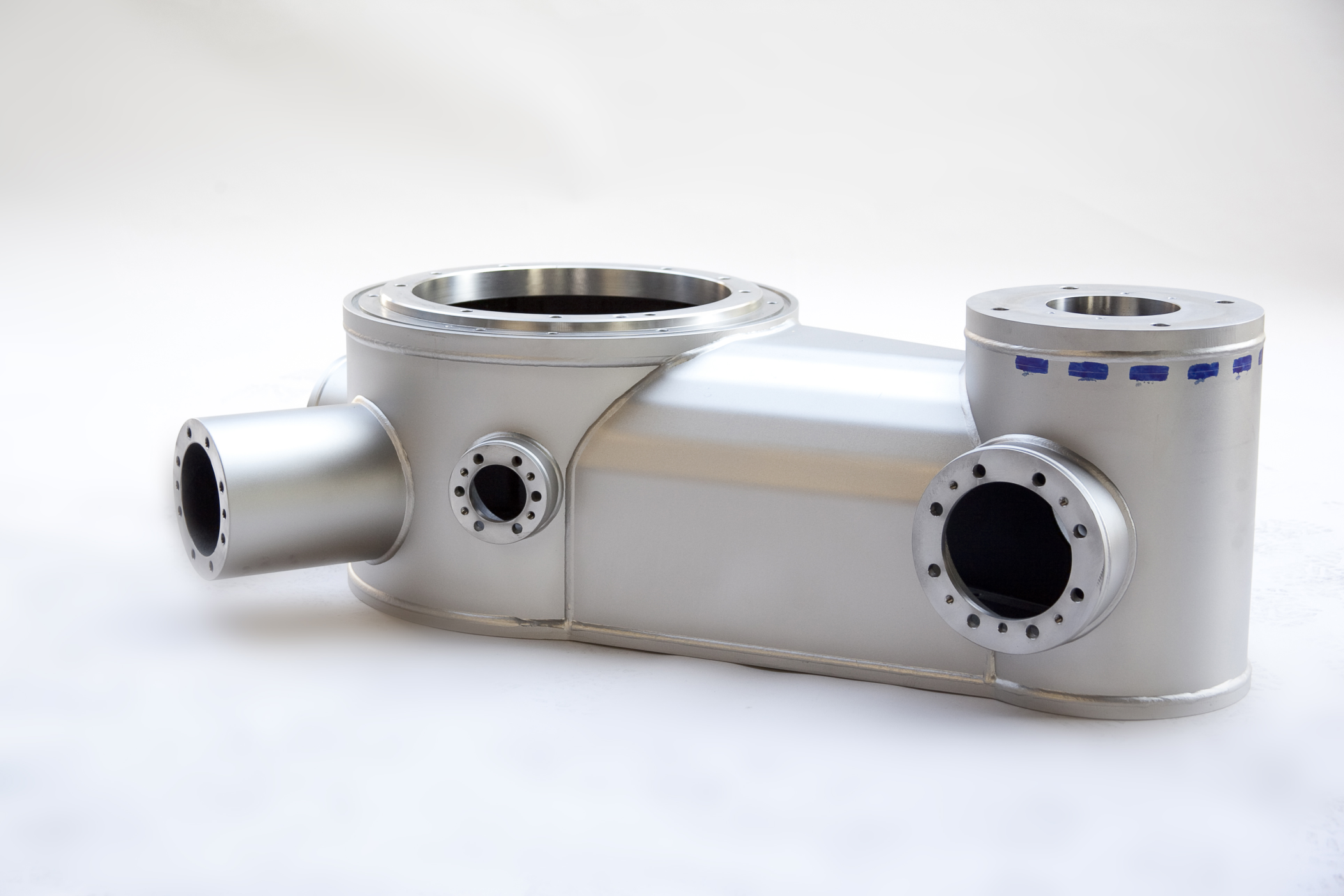 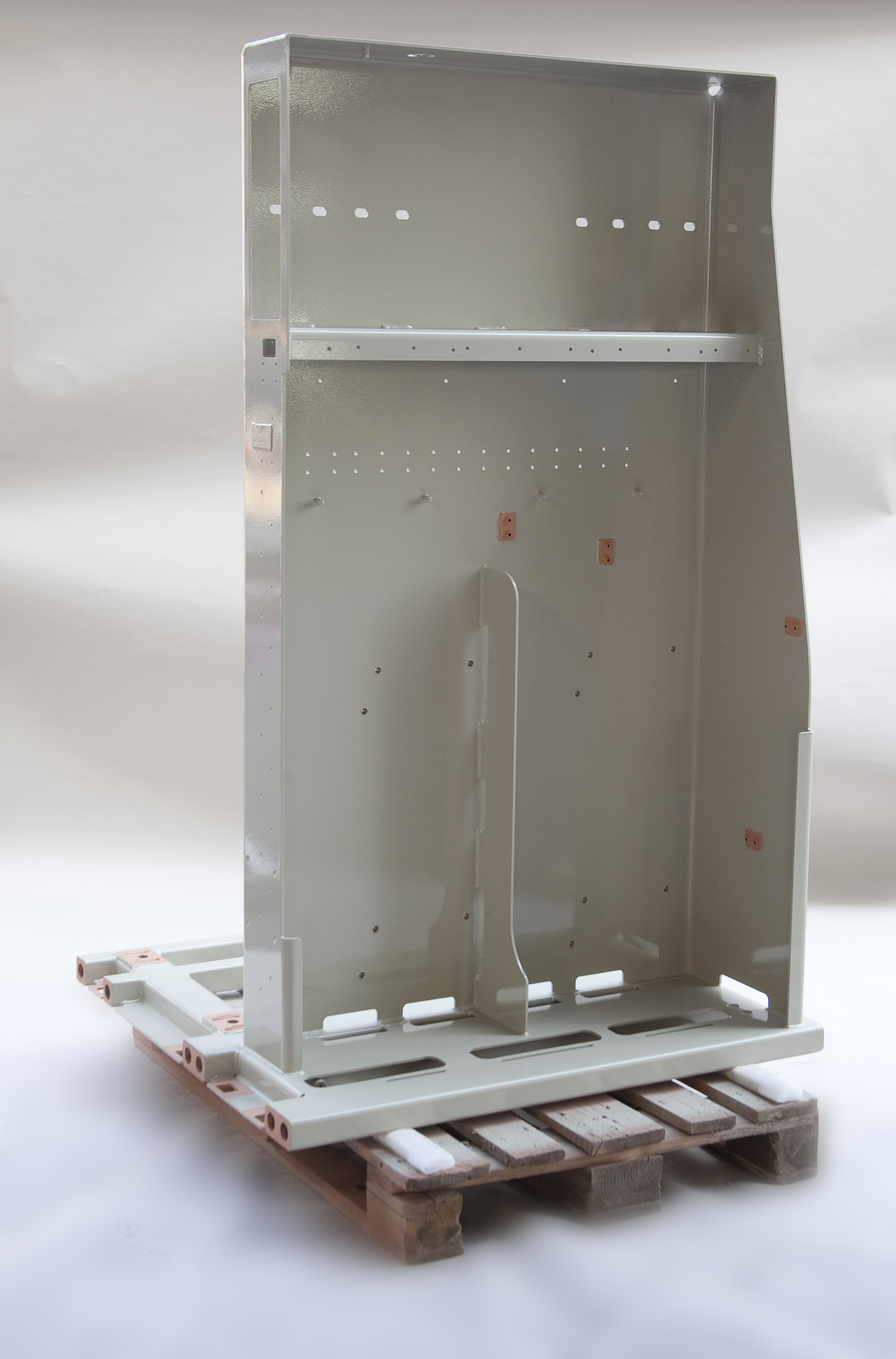 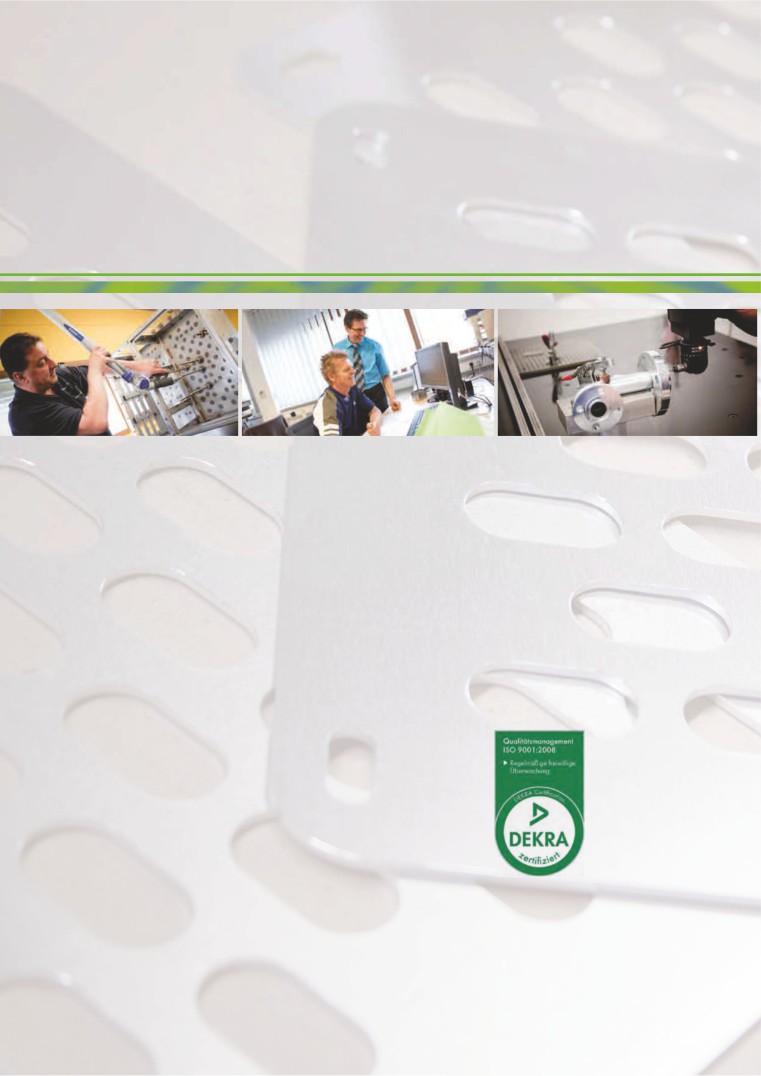 18
Zertifizierte Qualität ISO 9001
Strategische Partnerschaft
Der persönliche Kundenservice liegt uns besonders amHerzen. Durch unsere langjährige Erfahrung und die Vielzahlkomplizierter Spezialaufträge verfügen wir über ein umfas-sendes Know-how für effektive Fertigungsverfahren. DiesesFachwissen geben wir gerne an unsere Kunden weiter undberaten diese bereits bei der Planung und Entwicklung derentsprechenden Baugruppen. Unsere Kunden pro#tieren durchEinsparungen bei Material und Fertigungsaufwand und könnensich gleichzeitig höchster Qualität sicher sein.
   Schweißzulassung für die Bahn DIN EN 15085-2, CL1   Schweißzulassung für wehrtechnische Produkte
DIN EN 2303, Q2-BK2
   Schweißzulassung für Stahlbauten DIN 18800-7   Nachweis für die schweißtechnischen Qualitäts-
anforderungen nach DIN EN ISO 3834
Alle Zulassungen werden stets aktualisiert. Gerne lassen wirIhnen die Zerti#kate zukommen.
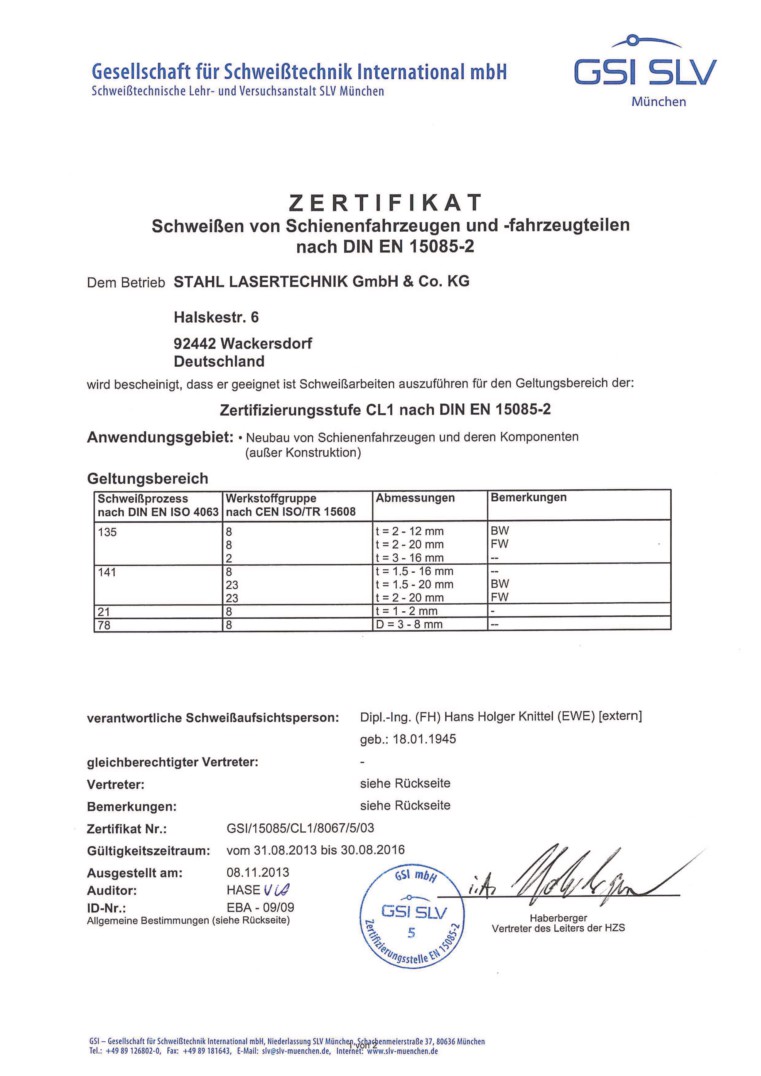 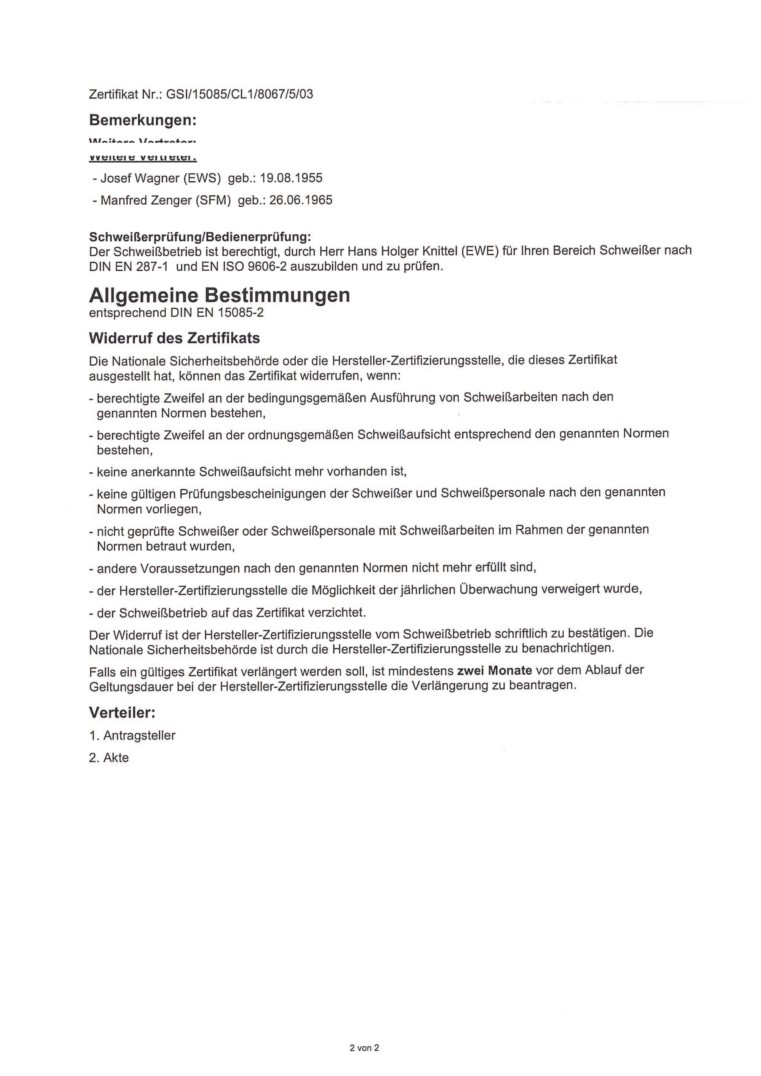 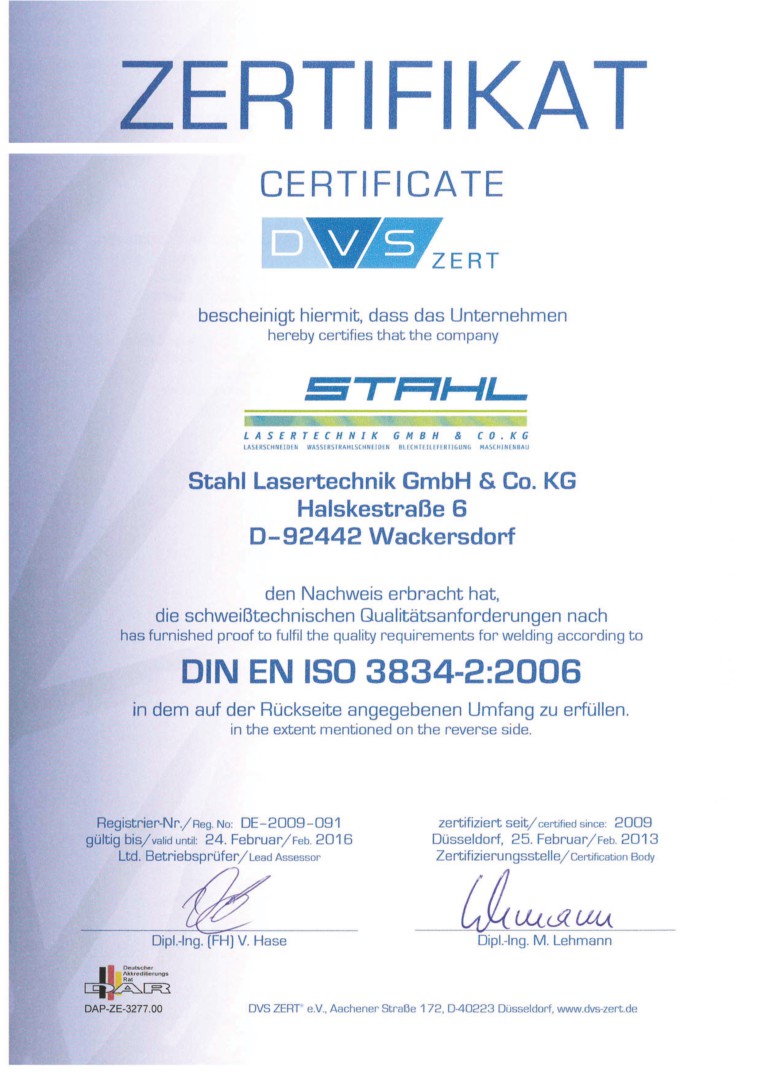 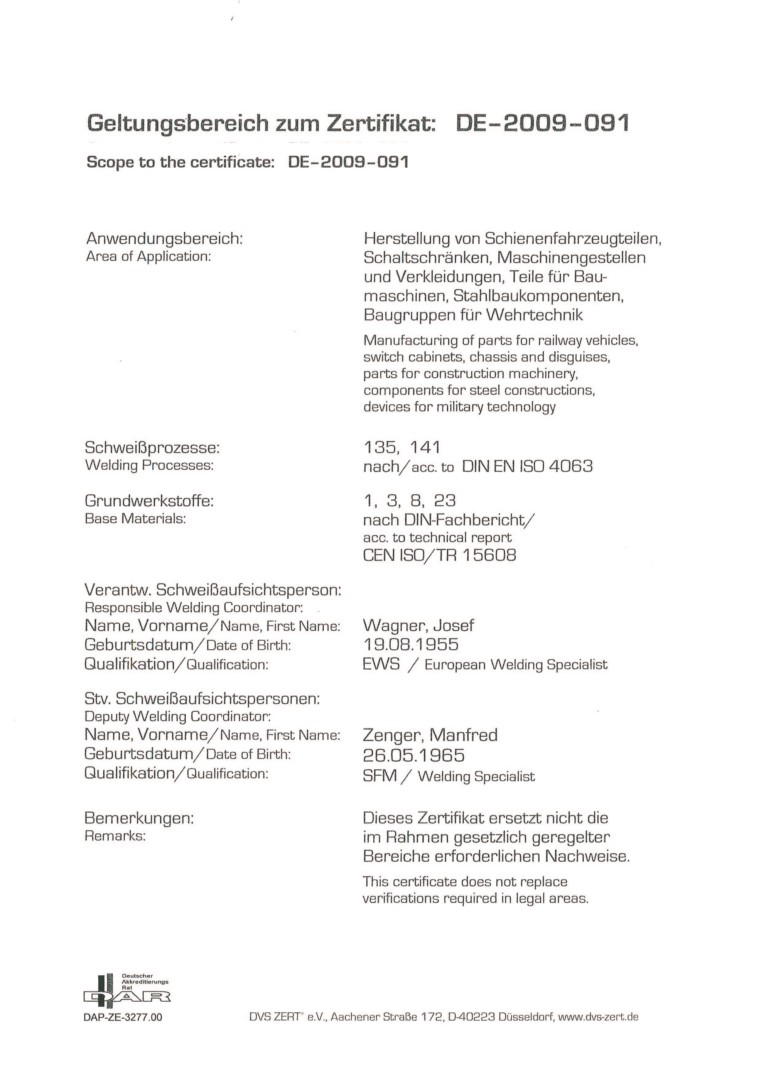 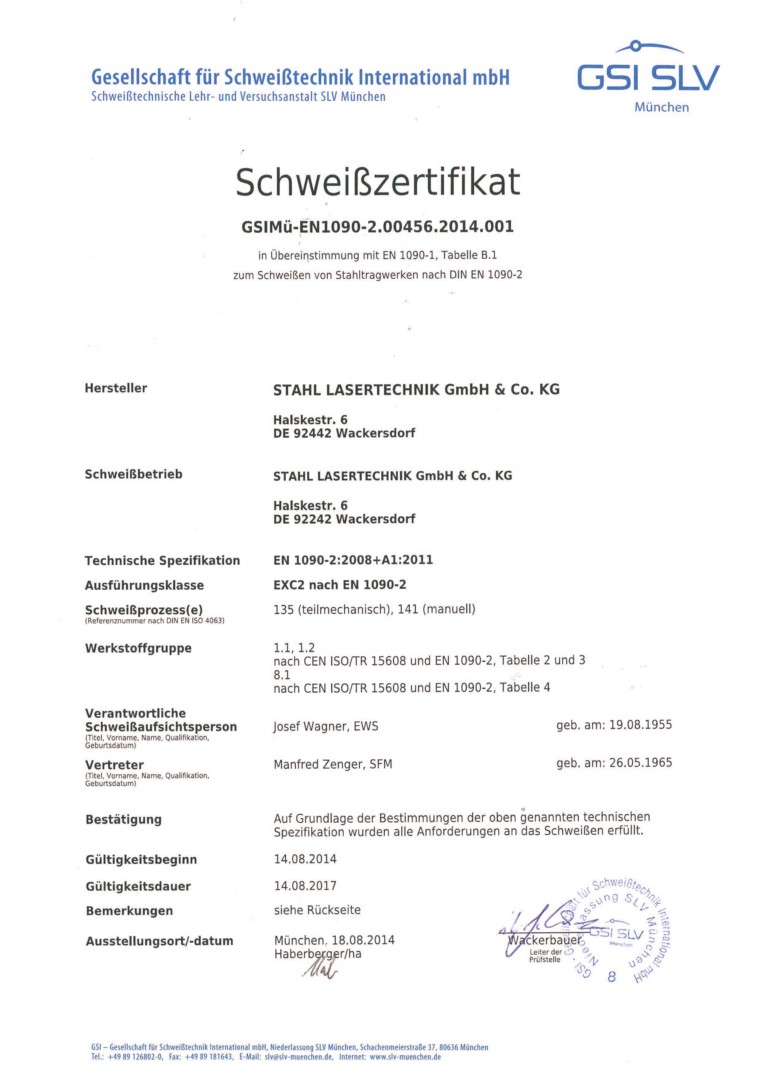 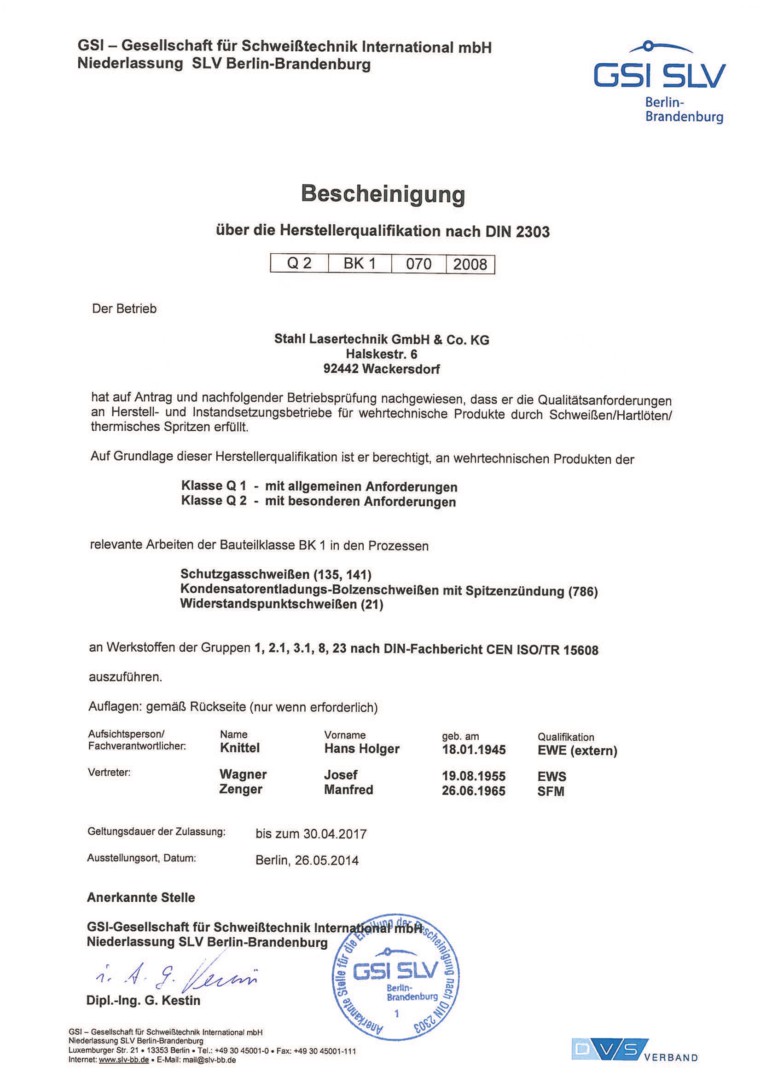 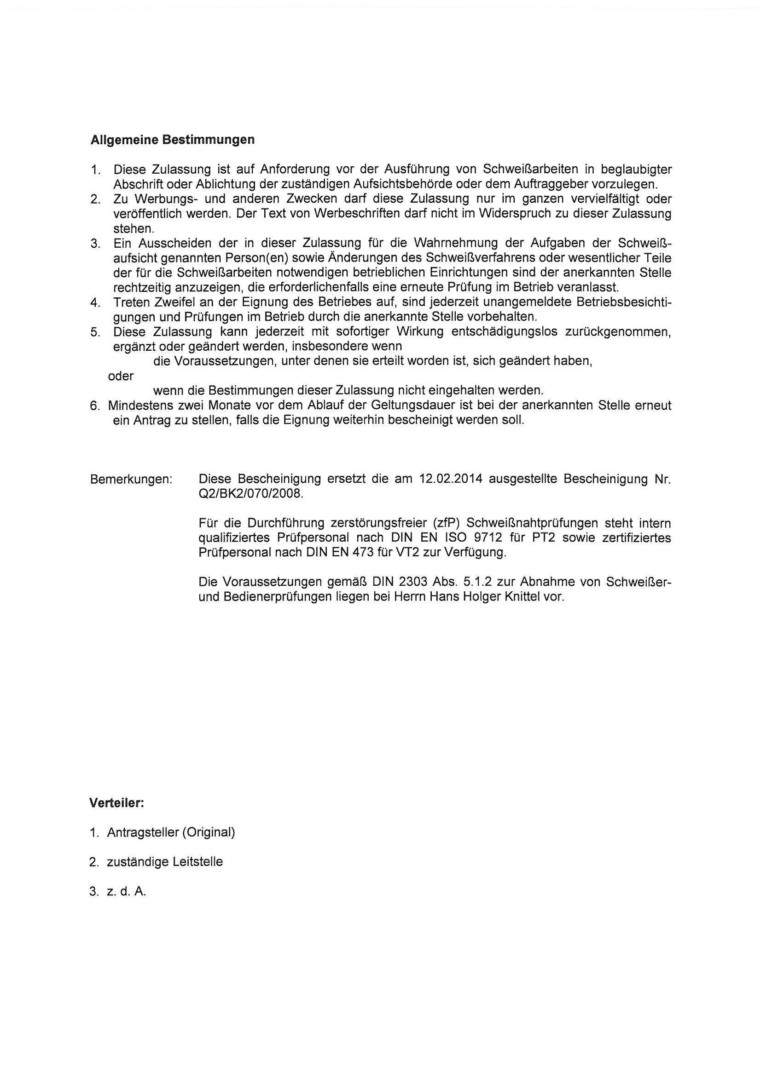 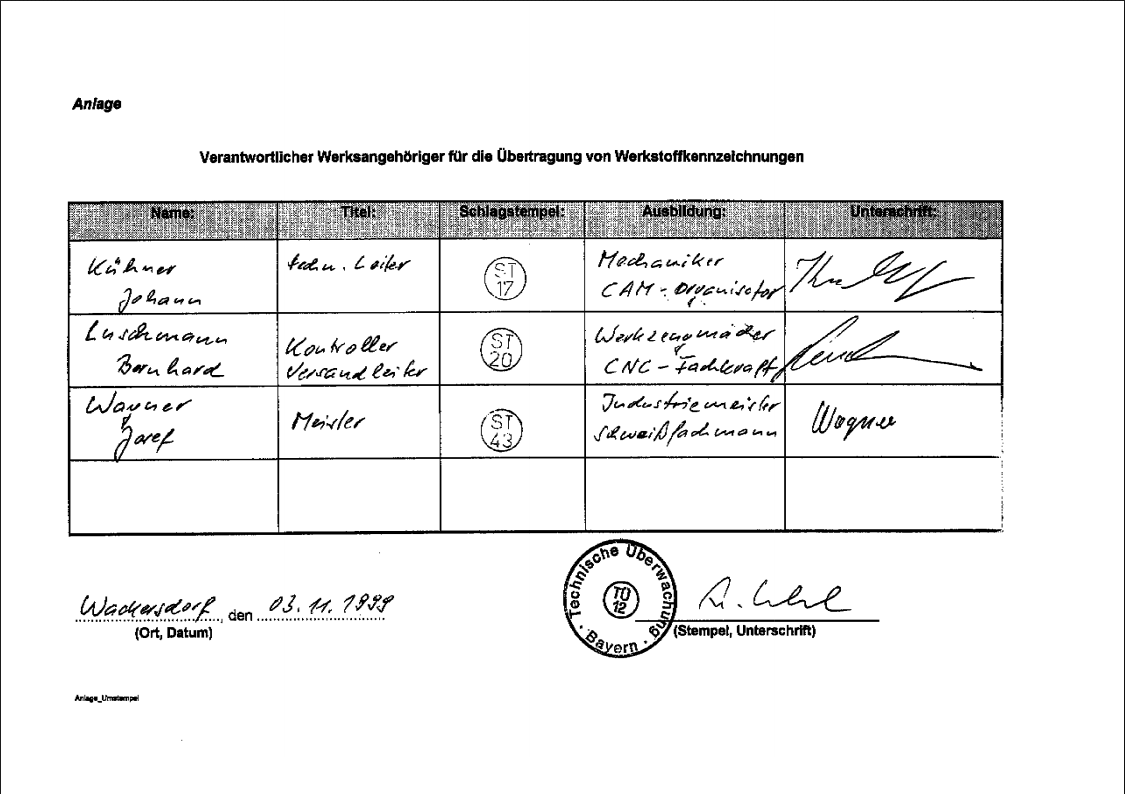 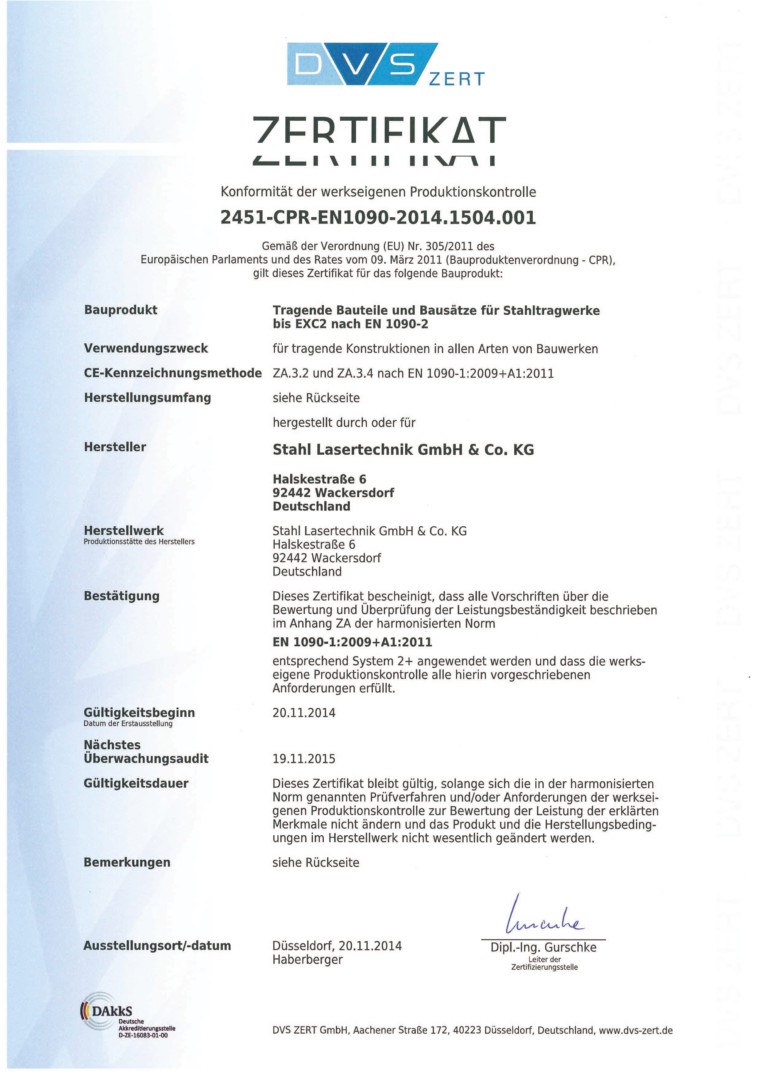 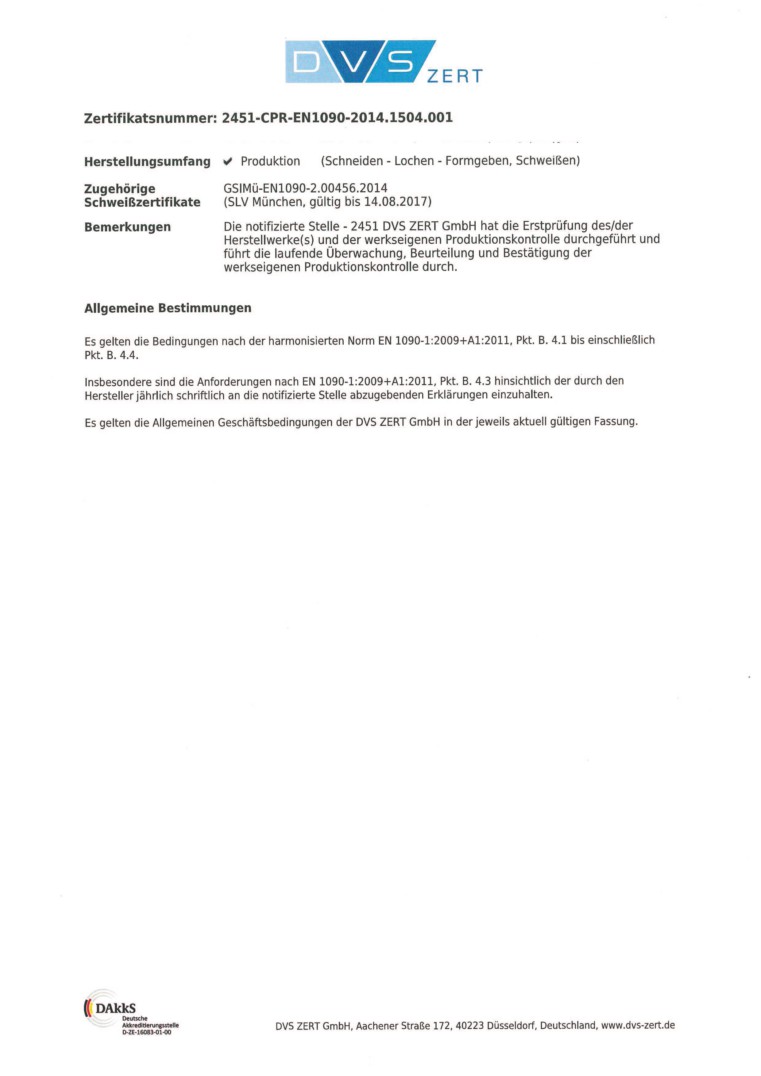 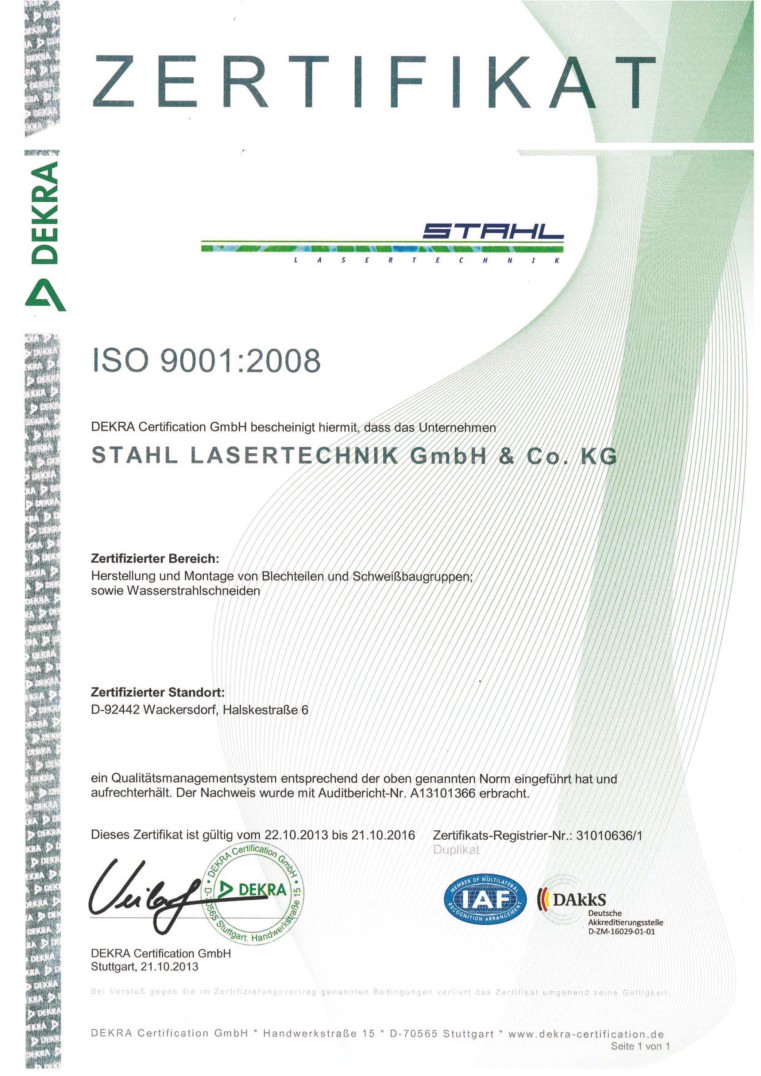